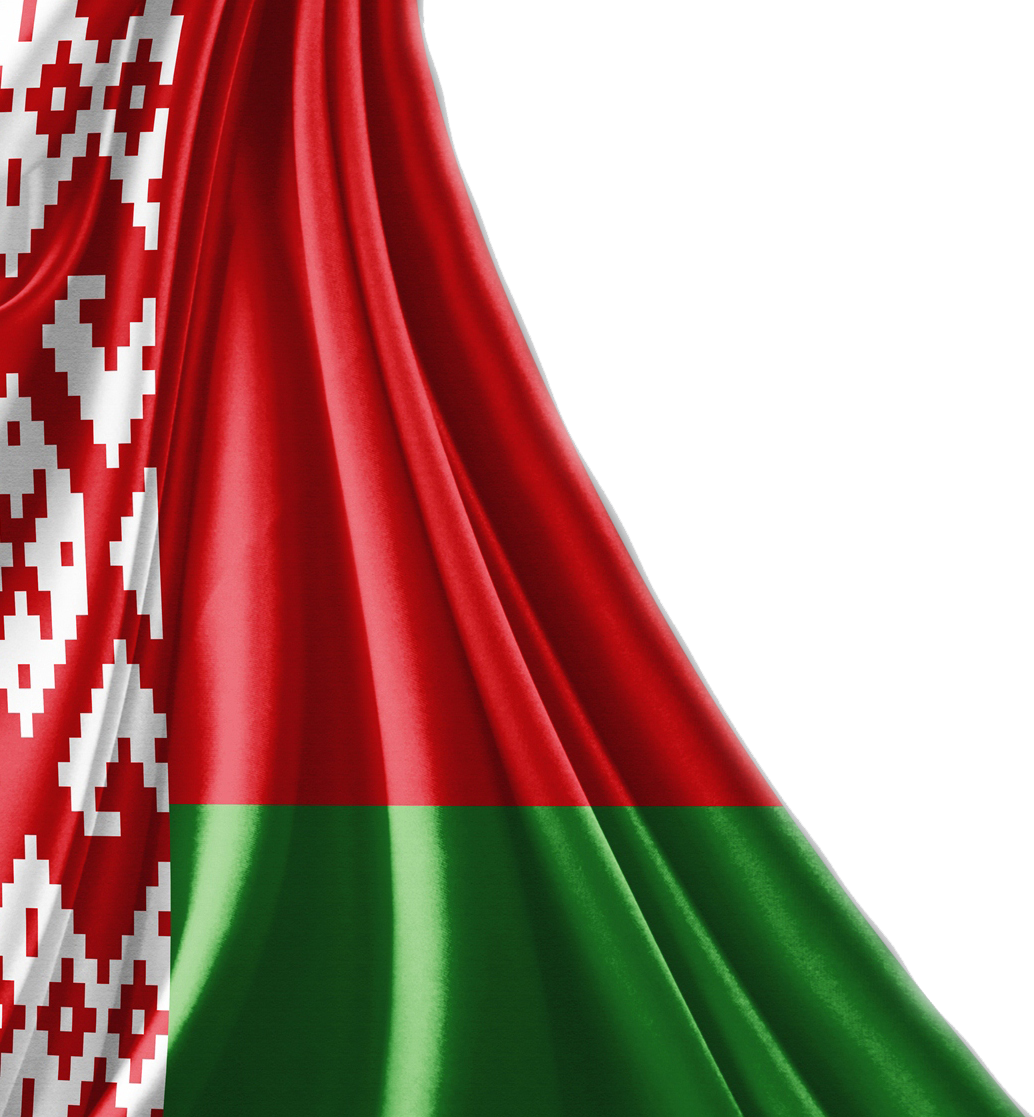 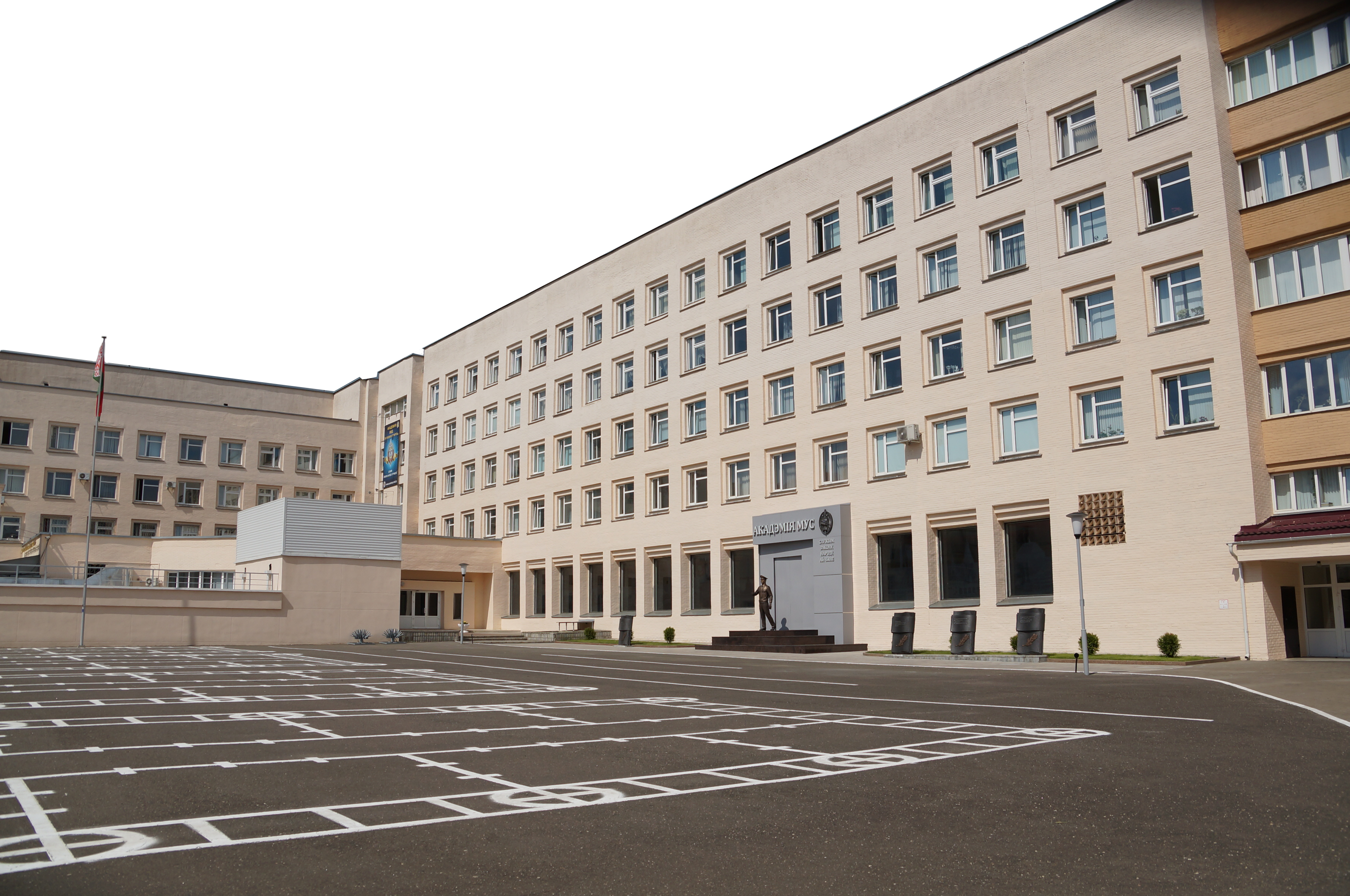 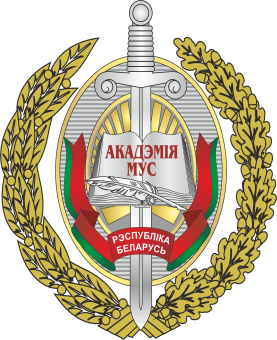 Тема 16
Надзор за соблюдением законодательства при исполнении наказания и иных мер уголовной ответственности, мер принудительного характера, а также при принудительном исполнении исполнительных документов.
ВОПРОСЫ:
Понятие, значение и задачи надзора за соблюдением законодательства при исполнении наказания и иных мер уголовной ответственности, мер принудительного характера, а также при принудительном исполнении исполнительных документов. 
 Объект, пределы и предмет надзора за соблюдением законодательства при исполнении наказания и иных мер уголовной ответственности, мер принудительного характера, а также при принудительном исполнении исполнительных документов.
ВОПРОСЫ:
3. Полномочия прокурора при осуществлении надзора за соблюдением законодательства при исполнении наказания и иных мер уголовной ответственности, мер принудительного характера, а также при принудительном исполнении исполнительных документов.
Понятие, значение и задачи надзора за за соблюдением законодательства при исполнении наказания и иных мер уголовной ответственности, мер принудительного характера, а также при принудительном исполнении исполнительных документов.
Надзор за за соблюдением законодательства при исполнении наказания и иных мер уголовной ответственности, мер принудительного характера, а также при принудительном исполнении исполнительных документов – самостоятельная отрасль прокурорского надзора, которая заключается в осуществлении должностными лицами прокуратуры от имени Республики Беларусь деятельности по проверке точности соблюдения Конституции органами и учреждениями и иного отраслевого законодательства при исполнении наказания и иных мер уголовной ответственности, а также мер принудительного характера и исполнительных документов.
Согласно ч. 2 ст. 44 УК уголовная ответственность имеет целью исправление лица, совершившего преступление, и предупреждение совершения новых преступлений как осужденным, так и другими лицами
ЗНАЧЕНИЕ
прокуратура способствует исправлению осужденных и лиц, в отношении которых назначены принудительные меры безопасности и лечения либо принудительные меры воспитательного характера, и в конечном счете сокращению преступности и иных правонарушений, а также повышению уровня законности в стране
Задачи
– обеспечение законности водворения осужденных, задержанных и заключенных, лиц, подвергнутых принудительным мерам безопасности и лечения и принудительным мерам воспитательного характера, в соответствующие органы и учреждения; 
– обеспечение соблюдения прав и законных интересов осужденных, задержанных и заключенных, лиц, подвергнутых принудительным мерам безопасности и лечения и принудительным мерам воспитательного характера, и обеспечения выполнения ими своих обязанностей.
– обеспечение законности освобождения указанных лиц от наказания и иных мер уголовной ответственности, прекращения применения мер принудительного характера; 
– обеспечение точного исполнения обязанностей, возложенных на администрацию органов и учреждений, исполняющих наказания и иные меры уголовной ответственности, а также исполняющих меры принудительного характера; 
– обеспечение законности правовых актов, издаваемых администрацией указанных органов и учреждений.
ЦЕЛЬ
– выявление фактов нарушения законодательства органами и учреждениями, исполняющими наказание и иные меры уголовной ответственности, учреждениями, исполняющими принудительные меры безопасности и лечения, принудительные меры воспитательного характера, администрациями мест содержания под стражей и лечебно-трудовых профилакториев; 
– принятие мер к устранению выявленных нарушений законодательства; 
– привлечении к ответственности виновных должностных лиц.
Объект, пределы и предмет надзора за за соблюдением законодательства при исполнении наказания и иных мер уголовной ответственности, мер принудительного характера, а также при принудительном исполнении исполнительных документов.
– уголовно-исполнительные инспекции;
 – судебные исполнители;
 – исправительные учреждения открытого типа;
 – администрация по месту работы осужденного;
 – органы, правомочные в соответствии с законом аннулировать разрешение на занятие соответствующими видами деятельности; 
– учреждения уголовно-исполнительной системы (исправительные колонии, тюрьмы); 
– территориальные органы внутренних дел;
 – инспекции по делам несовершеннолетних;
 – органы или должностные лица, присваивающие воинские или специальные звания;
– командование воинских частей, учреждений, органов и воинских формирований.
– психиатрические стационары (с обычным, усиленным и строгим наблюдением) – в отношении лиц, страдающих психическим расстройством (заболеванием), которые по психическому состоянию нуждаются в больничном содержании и лечении; 
– учреждения, исполняющие наказание, в отношении лиц, осужденных к аресту, лишению свободы, пожизненному заключению и страдающих хроническим алкоголизмом, наркоманией, токсикоманией, лиц, страдающих психическими расстройствами (заболеваниями) или признанных уменьшенно вменяемыми; 
– учреждения здравоохранения по месту жительства – в отношении осужденных к иным наказаниям и мерам уголовной ответственности путем принудительного амбулаторного наблюдения и лечения.
Лечебно-трудовые профилактории – организации, входящие в систему ОВД, создаваемые для принудительной изоляции и медико-социальной реадаптации с обязательным привлечением к труду граждан, больных хроническим алкоголизмом, наркоманией или токсикоманией, и граждан, обязанных возмещать расходы, затраченные государством на содержание детей, находящихся на государственном обеспечении, в соответствии с законодательными актами
специальные учебно-воспитательные и специальные лечебно-воспитательные учреждения (специальные школы закрытого типа и специальные профессионально-технические училища закрытого типа).
Объекты прокурорского надзора :
– следственные изоляторы уголовно-исполнительной системы МВД;
- следственные изоляторы ОГБ;
 – изоляторы временного содержания территориальных ОВД;
 – изоляторы временного содержания органов пограничной службы; 
– гауптвахты военных комендатур, воинских частей внутренних войск МВД, органов пограничной службы; 
– исправительные учреждения, арестные дома – в качестве мест содержания под стражей.
– органы и учреждения, исполняющие наказание и иные меры уголовной ответственности; 
– учреждения, исполняющие принудительные меры безопасности и лечения; 
– учреждения, исполняющие принудительные меры воспитательного характера; 
– администрации мест содержания под стражей; 
– администрации лечебно-трудовых профилакториев.
Предметом надзора является 
соблюдение 
- органами и учреждениями, исполняющими наказание и иные меры уголовной ответственности, учреждениями, исполняющими принудительные меры безопасности и лечения, принудительные меры воспитательного характера, администрациями мест содержания под стражей и лечебно-трудовых профилакториев законодательства, органами принудительного исполнения;
- а также прав осужденных, лиц, подвергнутых принудительным мерам безопасности и лечения, принудительным мерам воспитательного характера, лиц, содержащихся под стражей и в лечебно-трудовых профилакториях, и выполнение ими своих обязанностей.
Предмет надзора
ПН за соблюдением законодательства в местах содержания задержанных и заключенных под стражу; 
ПН за соблюдением законодательства органами и учреждениями, исполняющими наказания по приговорам суда; 
ПН за соблюдением законодательства при условно-досрочном освобождении осужденных от отбывания наказания, а также при замене неотбытой части наказания более мягким, в том числе за освобождением осужденных от отбывания наказания или замене наказания более мягким в связи с болезнью;
Предмет надзора
ПН за законностью соблюдения законодательства в связи с отсрочкой отбывания наказания; 
ПН за законностью освобождения от отбывания наказания в связи с истечением срока наказания, установленного обвинительным приговором суда; 
ПН за соблюдением судебных решений о применении принудительных мер безопасности и лечения, в том числе соединенных с исполнением наказания.
На что обращают внимание?
– основания и сроки содержания задержанных и заключенных под стражу;
– основания и порядок освобождения лиц из-под стражи и мест содержания задержанных; 
– правовой режим в местах содержания под стражей; 
– правовой статус лиц, содержащихся под стражей; 
– другие предписания указанного нормативного правового акта, иных правовых актов, детализирующих его предписания.
Пределы ПН
определяются законодательством, определяющем порядок, условия и основания исполнения наказания и иных мер уголовной ответственности, а также мер принудительного характера и исполнения исполнительных ждокументов
!!!
Все иные правовые отношения не входят в предмет рассматриваемой отрасли прокурорского надзора
Полномочия прокурора при осуществлении надзора за соблюдением законодательства при исполнении наказания и иных мер уголовной ответственности, мер принудительного характера, а также при принудительном исполнении исполнительных документов.
Полномочия определены:
Законом «О прокуратуре Республики Беларусь», 
УИК, 
законами «О порядке и условиях содержания лиц под стражей»; 
«О порядке и условиях направления граждан в лечебно-трудовые профилактории и условиях нахождения в них»;
«Об исполнительном производстве»
Полномочия прокуроров носят 
властно-распорядительный характер
Прокурор имеет право
Посещать в любое время без личного досмотра органы и учреждения, исполняющие наказание и иные меры уголовной ответственности, учреждения, исполняющие принудительные меры безопасности и лечения, принудительные меры воспитательного характера, места содержания под стражей и лечебно-трудовые профилактории. При этом прокурор самостоятельно определяет время посещения и характер проверки.
При этом никакой формальный повод 
не нужен
ХАРАКТЕР ПРОВЕРОК
Комплексные:
Целевые.
При КОМПЛЕКСНЫХ проверках
Проверяется законность содержания лиц, режим отбывания наказания, водворения осужденных в дисциплинарные и штрафные изоляторы, помещения камерного типа, на гауптвахты; 
Проверяется привлечение к труду осужденных, возмещения ими имущественного ущерба;
Проверяется оказание им медицинской помощи, надлежащего материально-бытового обеспечения; 
Правомерность применения администрацией исправительных учреждений и следственных изоляторов, должностными лицами гауптвахт физической силы, специальных средств и огнестрельного оружия.
ЦЕЛЕВЫЕ ПРОВЕРКИКак правило, касаются отдельных составляющих предмета прокурорского надзора за соблюдением законодательства при исполнении наказания и иных мер уголовной ответственности, мер принудительного характера, а также при принудительном исполнении исполнительных документов.
Полномочия прокурора:
Знакомиться с документами, на основании которых лица содержатся под стражей и в лечебно-трудовых профилакториях, осуждены, подвергнуты принудительным мерам безопасности и лечения, принудительным мерам воспитательного характера;
Опрашивать указанных лиц;
Проверять соответствие законодательству постановлений, приказов и распоряжений должностных лиц органов и учреждений
полномочия, направленные на устранение выявленных нарушений законодательства;
 требовать письменные объяснения от должностных лиц и иных граждан по фактам выявленных нарушений законодательства;
Требовать от должностных лиц устранения нарушений прав лиц, содержащихся под стражей и в лечебно-трудовых профилакториях, осужденных, лиц, подвергнутых ПМБиЛ;
Полномочия прокурора:
Полномочия прокурора:
– на задержание на срок до 30 суток скрывшегося с места жительства осужденного, местонахождение которого неизвестно (ч. 5 ст. 43 УИК);
 – задержание на срок до 15 суток осужденного к ограничению свободы с направлением в ИУ открытого типа при уклонении от получения предписания о выезде к месту отбывания наказания или при невыезде в установленный срок к месту отбывания наказания без уважительных причин, скрывшегося с места жительства (ч. 4 ст. 45 УИК); 
– реализацию изъятых у осужденных запрещенных к приобретению, хранению и использованию предметов и веществ (ч. 7 ст. 47 УИК); 
– задержание на срок не более 30 суток осужденного в случаях неприбытия или невозвращения его в установленный срок к месту отбывания наказания, а также в случае самовольного оставления места отбывания наказания (ч. 10 ст. 55 УИК); 
– задержание на срок до 15 суток при уклонении осужденного от получения предписания о выезде к месту отбывания наказания или при невыезде в установленный срок к месту отбывания наказания (ч. 4 ст. 65 УИК); 
– оставление в СИЗО изоляторе или тюрьме осужденного к лишению свободы с отбыванием наказания в исправительной или воспитательной колонии для производства следственных действий по делу о преступлении, совершенном другим лицом, на срок, установленный УПК для производства следственных действий (ч. 4 ст. 67 УИК);
Согласие прокурора требуется на осуществление следующих действий:
 – содержание в одиночных камерах в тюрьмах осужденных к лишению свободы (ч. 1 ст. 125 УИК); 
– дачу разрешения на краткосрочный выезд осужденных за пределы исправительных учреждений (ч. 6 ст. 92 УИК); 
– содержание положительно характеризующихся лиц, достигших 18-летнего возраста, впервые привлекаемых к уголовной ответственности за преступления, не относящиеся к категории тяжких или особо тяжких, в камерах, где размещаются несовершеннолетние (абзац третий части второй ст. 31 Закона «О порядке и условиях содержания лиц под стражей»).
санкционировать осуществление действий или давать согласие на их осуществление должностными лицами органов;
Меры прокурорского реагирования
Отменяет своим постановлением взыскания, наложенные в нарушение законодательства на лиц, содержащихся в ИУ;
Отменяет незаконные постановления начальника исправительного учреждения о вводе режима особого положения;
Составляет протоколы об административных правонарушениях;
Меры прокурорского реагирования
Вносит представления, приносит протесты, выносит предписания и официальные предупреждения, обязательные для исполнения соответствующими государственными органами;
Выносит постановление о привлечение к дисциплинарной ответственности;
Выносит постановление о ВУД.
Благодарю за внимание!